Measuring Ourselves 2 Corinthians 10:12-18
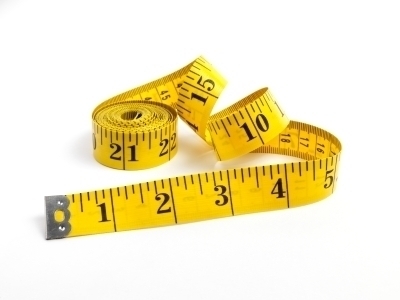 Measuring Ourselves
“For we dare not class ourselves or compare ourselves with those who commend themselves. But they, measuring themselves by themselves, and comparing themselves among themselves, are not wise.”

2 Corinthians 10:12
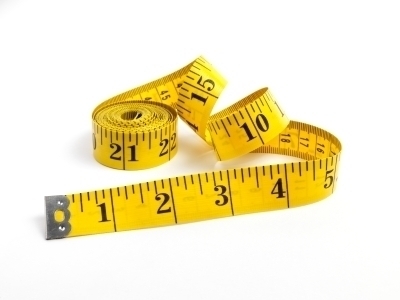 Measuring Ourselves
“They measure themselves by themselves”
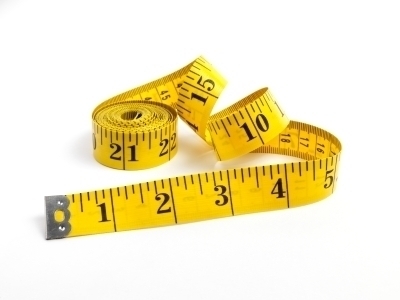 Measuring Ourselves
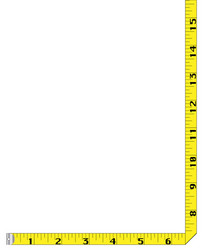 “They measure themselves by themselves”
“The way of a fool is right in his own eyes,
But he who heeds counsel is wise.”

Proverbs 12:15
Measuring Ourselves
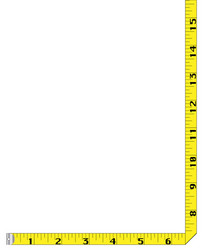 “They measure themselves by themselves”
“There is a way that seems right to a man,
But its end is the way of death.”

Proverbs 14:12
Measuring Ourselves
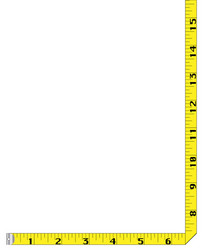 “They measure themselves by themselves”
“Most men will proclaim each his own goodness,
But who can find a faithful man?”

Proverbs 20:6
Measuring Ourselves
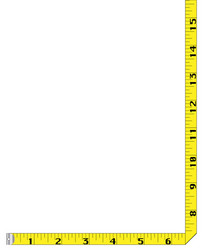 “They measure themselves by themselves”
“Enter by the narrow gate; for wide is the gate and broad is the way that leads to destruction,                and there are many who go in by it.                    Because narrow is the gate and difficult is the way which leads to life, and there are few who find it.”

Matthew 7:13-14
Measuring Ourselves
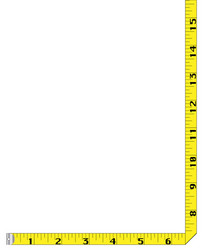 “They measure themselves by themselves”
“Woe to those who are wise in their own eyes,
And prudent in their own sight!”

Isaiah 5:21
Measuring Ourselves
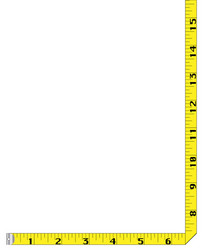 “They measure themselves by themselves”
“Brethren, my heart’s desire and prayer to God for Israel is that they may be saved…

Romans 10:1-3
Measuring Ourselves
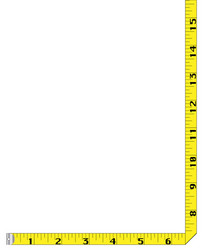 “They measure themselves by themselves”
…For I bear them witness that they have a zeal for God, but not according to knowledge. For they being ignorant of God’s righteousness, and seeking to establish their own righteousness, have not submitted to the righteousness of God.”

Romans 10:1-3
Measuring Ourselves
“Comparing themselves among themselves”
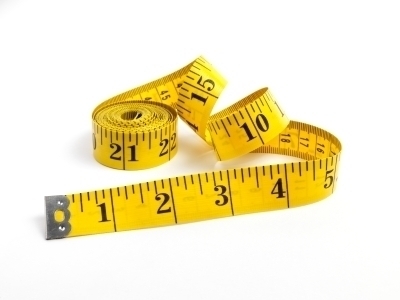 Measuring Ourselves
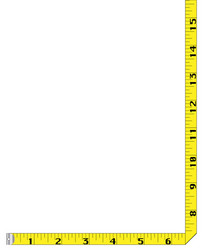 “Comparing themselves among themselves”
“And in vain they worship Me,
Teaching as doctrines the commandments of men.’

Matthew 15:9
Measuring Ourselves
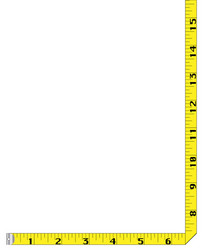 “Comparing themselves among themselves”
“Let them alone. They are blind leaders of the blind.      And if the blind leads the blind, both will fall into a ditch.”

Matthew 15:14
Measuring Ourselves
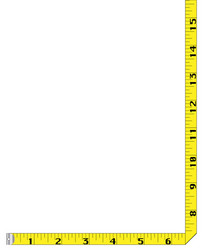 “Comparing themselves among themselves”
“Now Korah the son of Izhar, the son of Kohath, the son of Levi, with Dathan and Abiram the sons of Eliab, and On the son of Peleth, sons of Reuben, took men; and they rose up before Moses with some of the children of Israel, two hundred and fifty leaders of the congregation, representatives of the congregation, men of renown…

Numbers 16:1-3
Measuring Ourselves
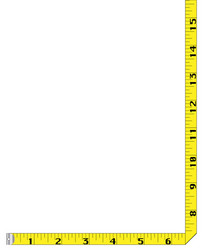 “Comparing themselves among themselves”
…They gathered together against Moses and Aaron, and said to them, “You take too much upon yourselves, for all the congregation is holy, every one of them, and the Lord is among them. Why then do you exalt yourselves above the assembly of the Lord?”

Numbers 16:1-3
Measuring Ourselves
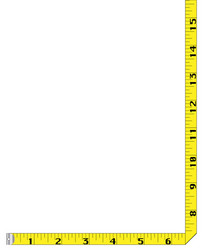 “Comparing themselves among themselves”
“The sea gave up the dead who were in it,                         and Death and Hades delivered up the dead             who were in them. And they were judged,                each one according to his works.”

Revelation 20:13
Measuring Ourselves
“God”
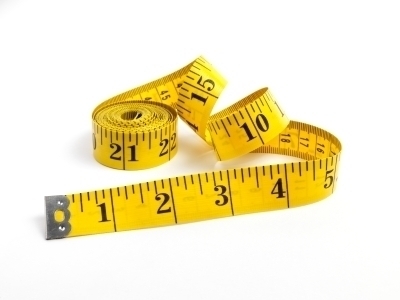 Measuring Ourselves
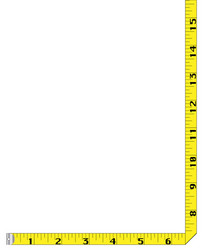 “God”
“We, however, will not boast beyond measure, but within the limits of the sphere which God appointed us —a sphere which especially includes you.”

2 Corinthians 10:13
Measuring Ourselves
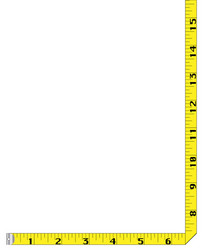 “God”
“For not he who commends himself is approved,     but whom the Lord commends.”

2 Corinthians 10:18
Measuring Ourselves
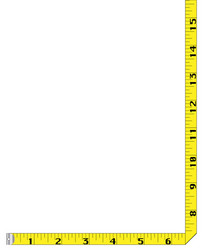 “God”
“If anyone speaks, let him speak as the oracles of God. If anyone ministers, let him do it as with the ability which God supplies, that in all things God may be glorified through Jesus Christ, to whom belong the glory and the dominion forever and ever. Amen.”

1 Peter 4:11
Measuring Ourselves
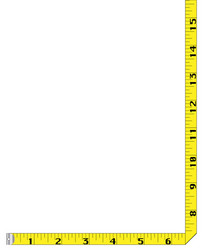 “God”
“All Scripture is given by inspiration of God,            and is profitable for doctrine, for reproof,                 for correction, for instruction in righteousness,       that the man of God may be complete,         thoroughly equipped for every good work.”

2 Timothy 3:16-17
Measuring Ourselves
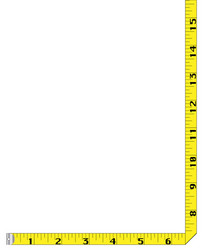 “God”
“as His divine power has given to us all things that pertain to life and godliness, through the knowledge of Him who called us by glory and virtue,”

2 Peter 1:3
Measuring Ourselves
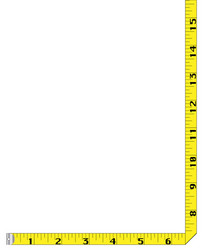 “God”
“However, when He, the Spirit of truth, has come,  He will guide you into all truth; for He will not speak on His own authority, but whatever He hears He will speak; and He will tell you things to come,”

John 16:13
Measuring Ourselves
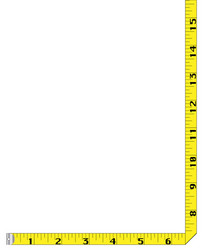 “God”
“But the Helper, the Holy Spirit,                                  whom the Father will send in My name,                        He will teach you all things, and bring to your remembrance all things that I said to you,”

John 14:26
Measuring Ourselves
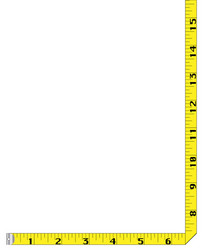 “God”
“Sanctify them by Your truth. Your word is truth,”

John 17:17
Measuring Ourselves
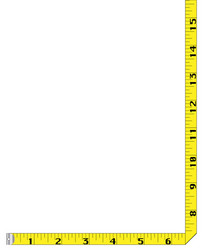 “God”
“But he who looks into the perfect law of liberty and continues in it, and is not a forgetful hearer but a doer of the work, this one will be blessed in what he does.”

James 1:25
Measuring Ourselves
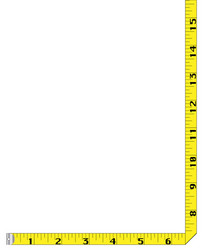 “God”
“Whoever transgresses and does not abide in the doctrine of Christ does not have God. He who abides in the doctrine of Christ has both the Father and the Son.”

2 John 9
Measuring Ourselves
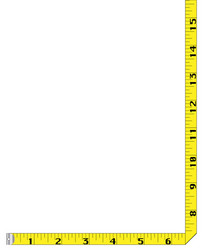 “God”
“And I saw the dead, small and great, standing before God, and books were opened. And another book was opened, which is the Book of Life.                                       And the dead were judged according to their works,                                         by the things which were written in the books.”

Revelation 20:12
Measuring Ourselves
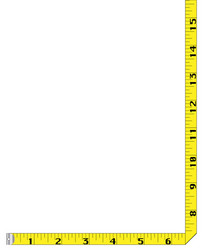 “God”
“He who rejects Me, and does not receive My words, has that which judges him—the word that I have spoken will judge him in the last day.”

John 12:48
Measuring Ourselves
We Must SEARCH the Scriptures
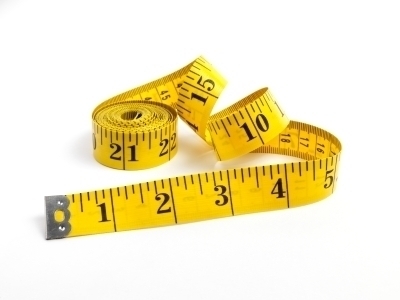 Measuring Ourselves
We Must SEARCH the Scriptures
“These were more fair-minded than those in Thessalonica, in that they received the word with all readiness, and searched the Scriptures daily to find out whether these things were so.”

Acts 17:11
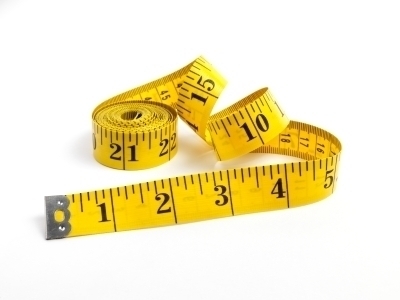 Measuring Ourselves
We Must SEARCH the Scriptures
We Must MEASURE LIFE by the Scriptures
“But he who looks into the perfect law of liberty and continues in it, and is not a forgetful hearer but a doer of the work, this one will be blessed in what he does.”

James 1:25
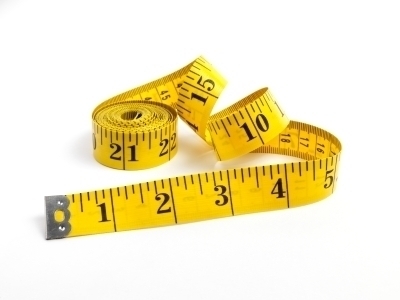